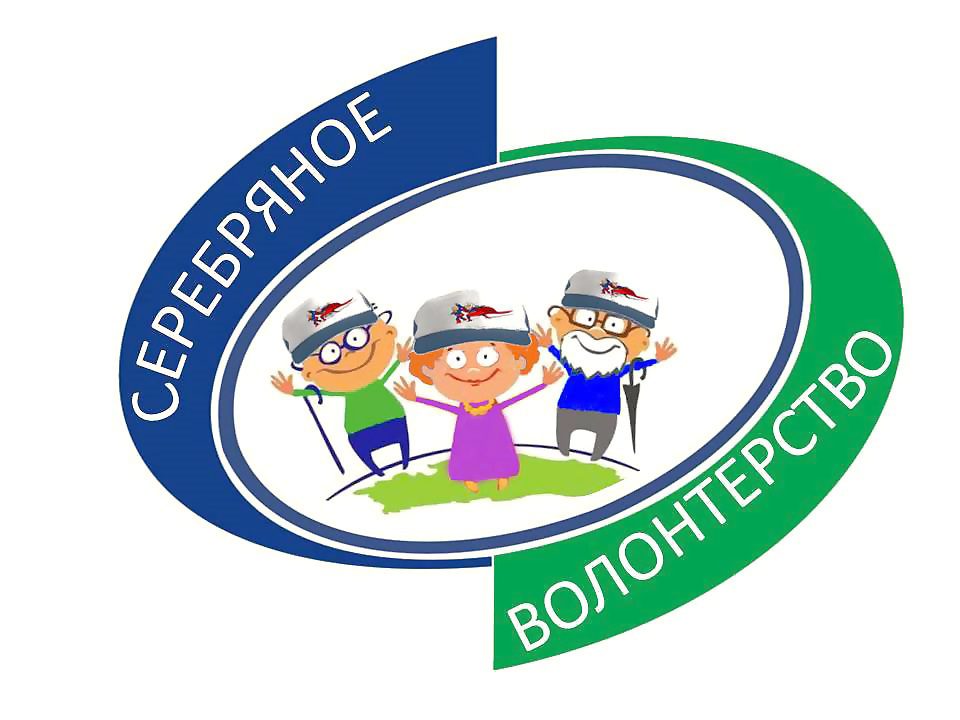 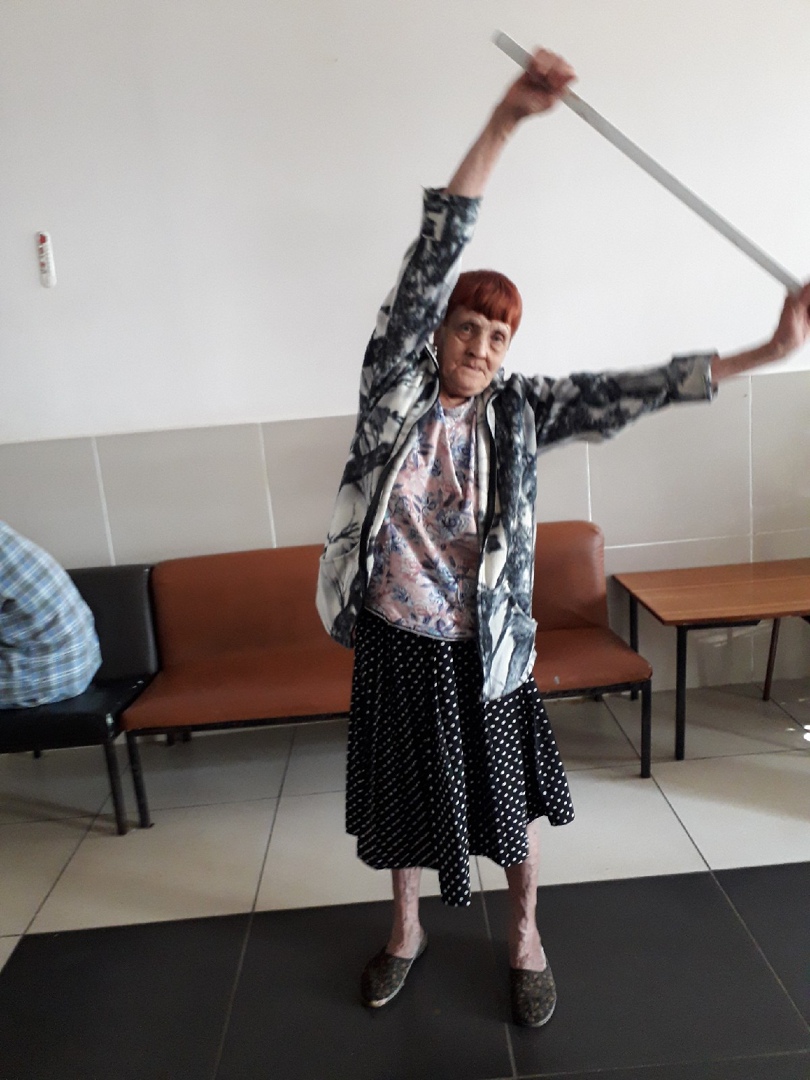 Ломтева Мария Николаевна
Волонтер - гражданин, 
осуществляющий 
благотворительную 
деятельность в виде 
безвозмездного труда в 
пользу и в интересах 
опекаемых.
«Я всю жизнь, начиная со школьного возраста, занимаюсь общественной работой. После выхода на заслуженный отдых посвятила себя ветеранскому движению. Вместе с коллегами откликнулась на призыв «серебряных волонтёров».
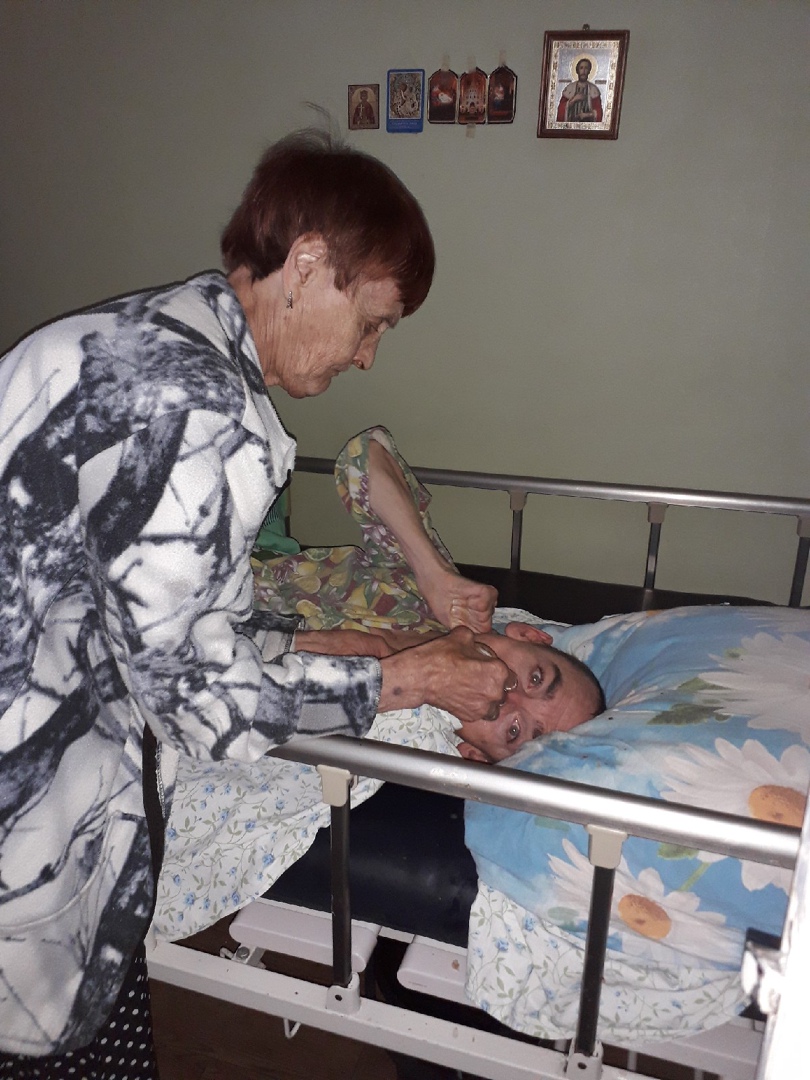 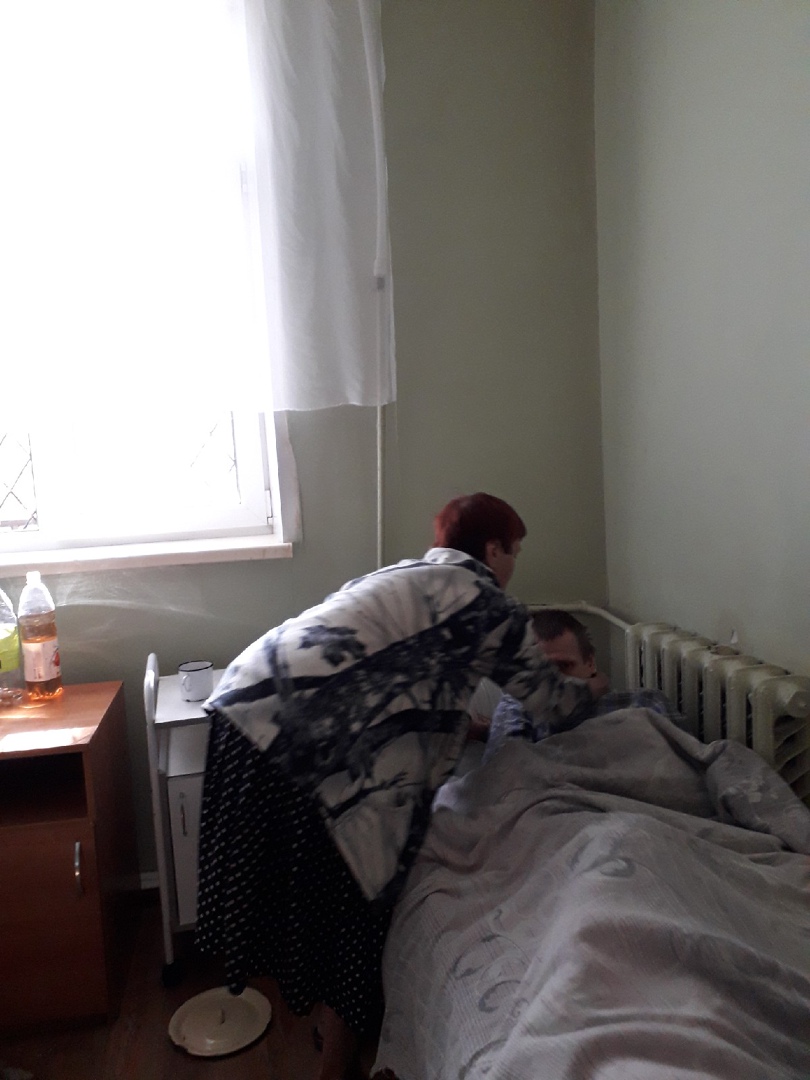 Я люблю помогать людям!
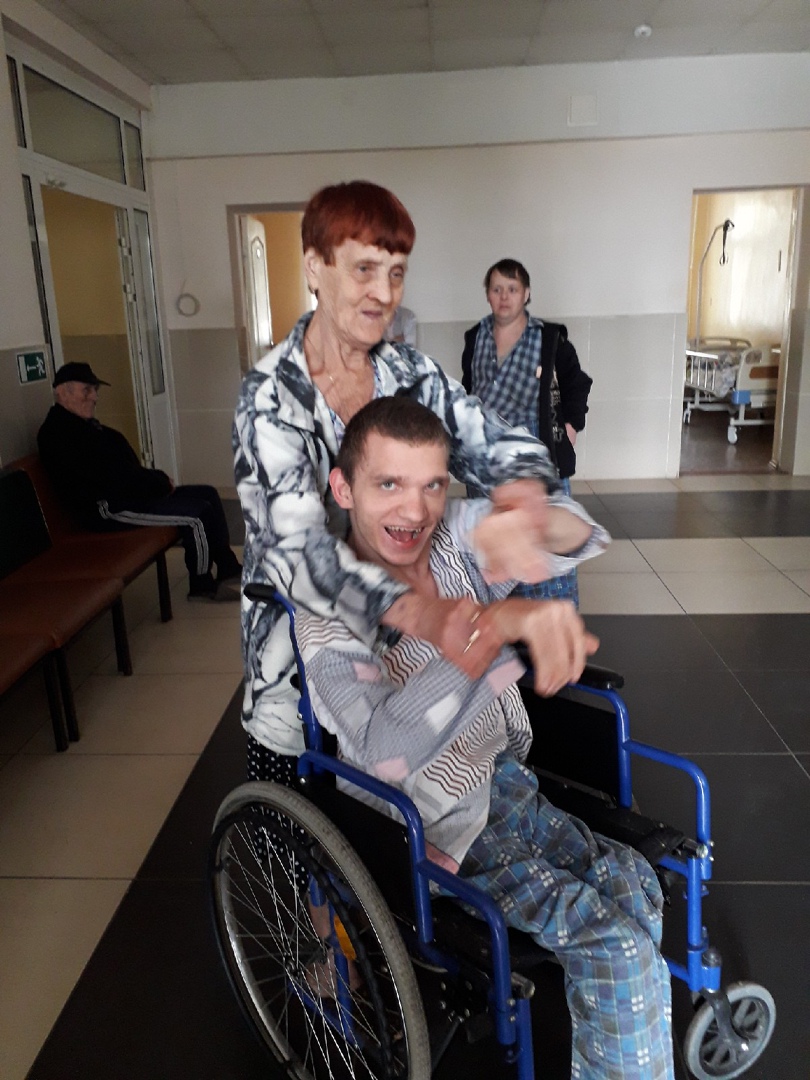 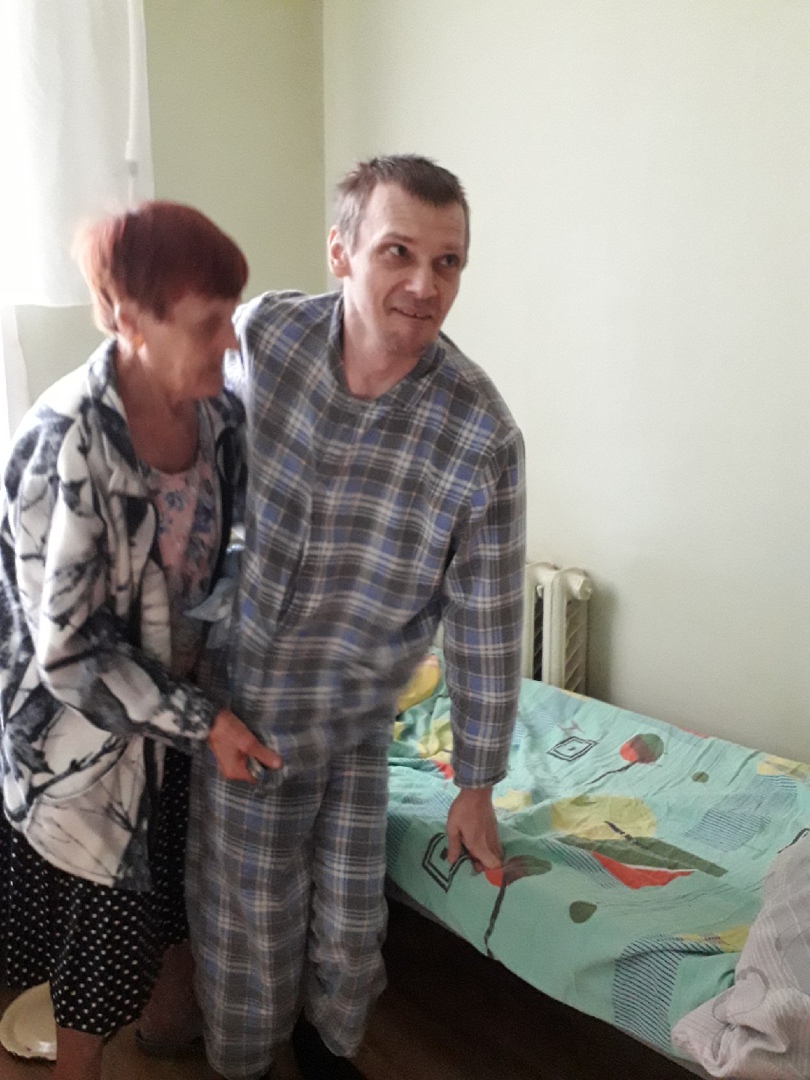 Как показывает жизнь, многие люди после выхода на пенсию,
 начинают задумываться о досуге. Кто-то находит себя в воспитании 
внуков, кто-то – в рукоделии, в труде на даче, кто-то становится активным
 последователем и пропагандистом здорового образа жизни. 
Это и есть "серебряное" волонтерство, а все его участники в возрасте от 50 лет. 
"Серебряные" волонтеры стремятся делиться знаниями и опытом, и они очень 
ответственны в этой работе. Да, для многих это не просто развлечение или возможность
 пообщаться с интересными людьми, посетить значимые события – это настоящая работа,
 к которой добровольцы относятся со всей серьезностью, и не бросают на полпути.
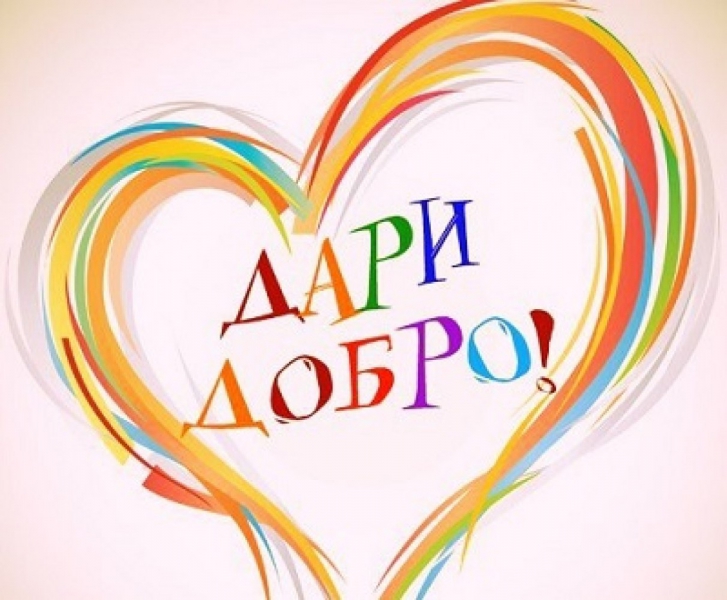